St Mary’s RC primary school Tuesday 12th January 2021
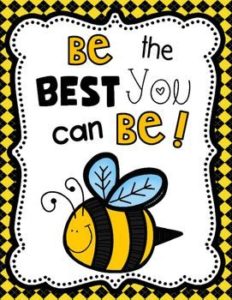 P3 and P4
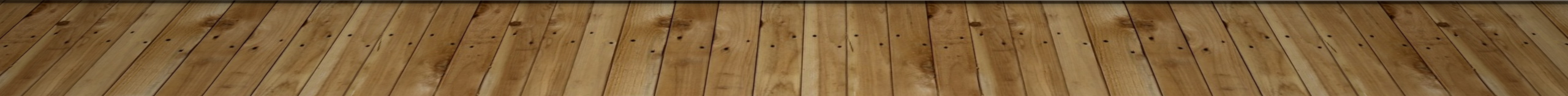 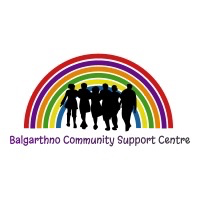 Morning Prayer
Father in heaven You love me
You are with me night and day
I want to love you always
In all I do and say
I’ll try to please you Father
Bless me through this day
Amen
Morning Challenge
Would you rather?
Have piano keys for teeth?
Wear an invisibility cloak?
Have wheels for feet?
Write your favourite in your jotter and draw a picture.
Handwriting
Learning Intention:
We are learning to write neatly
Success Criteria:
I can write on the line.
I can form my letters correctly
Practice your writing in your home learning jotter
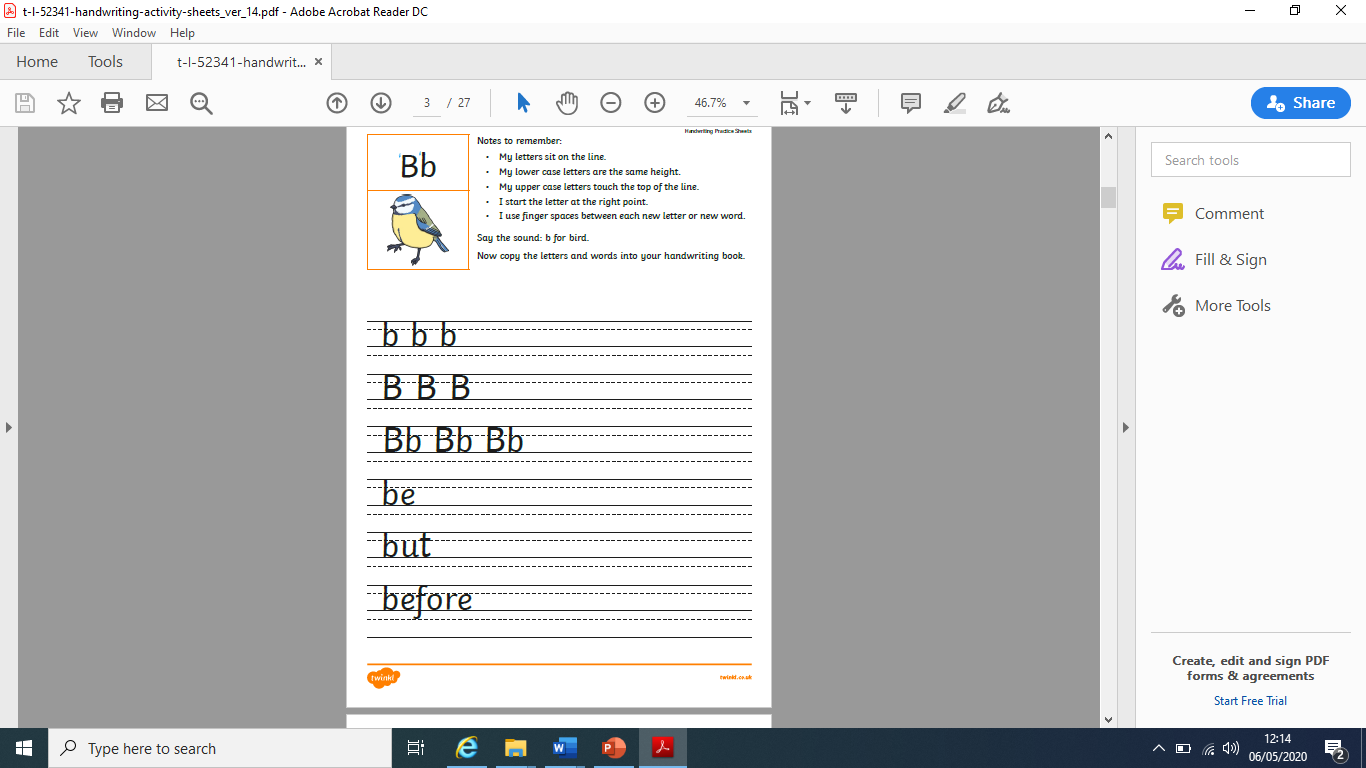 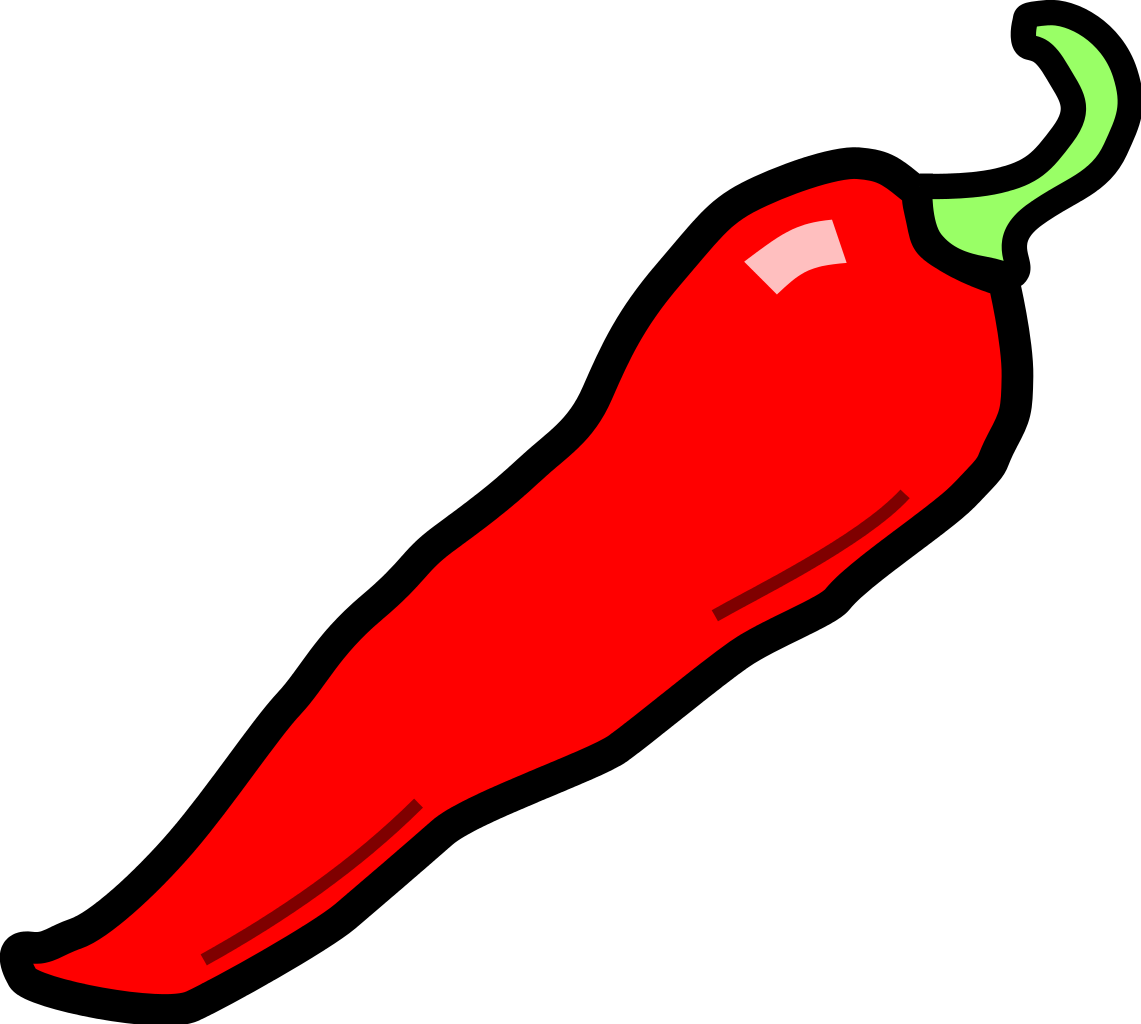 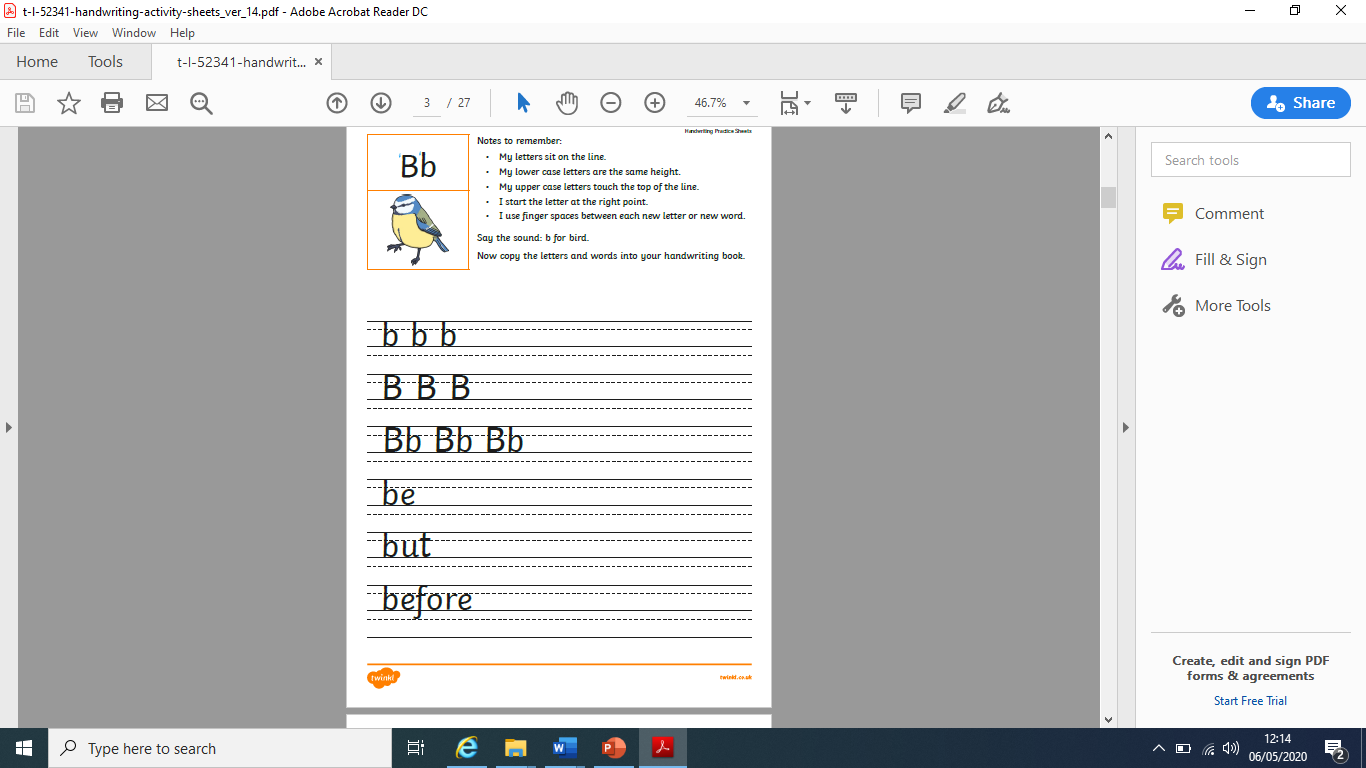 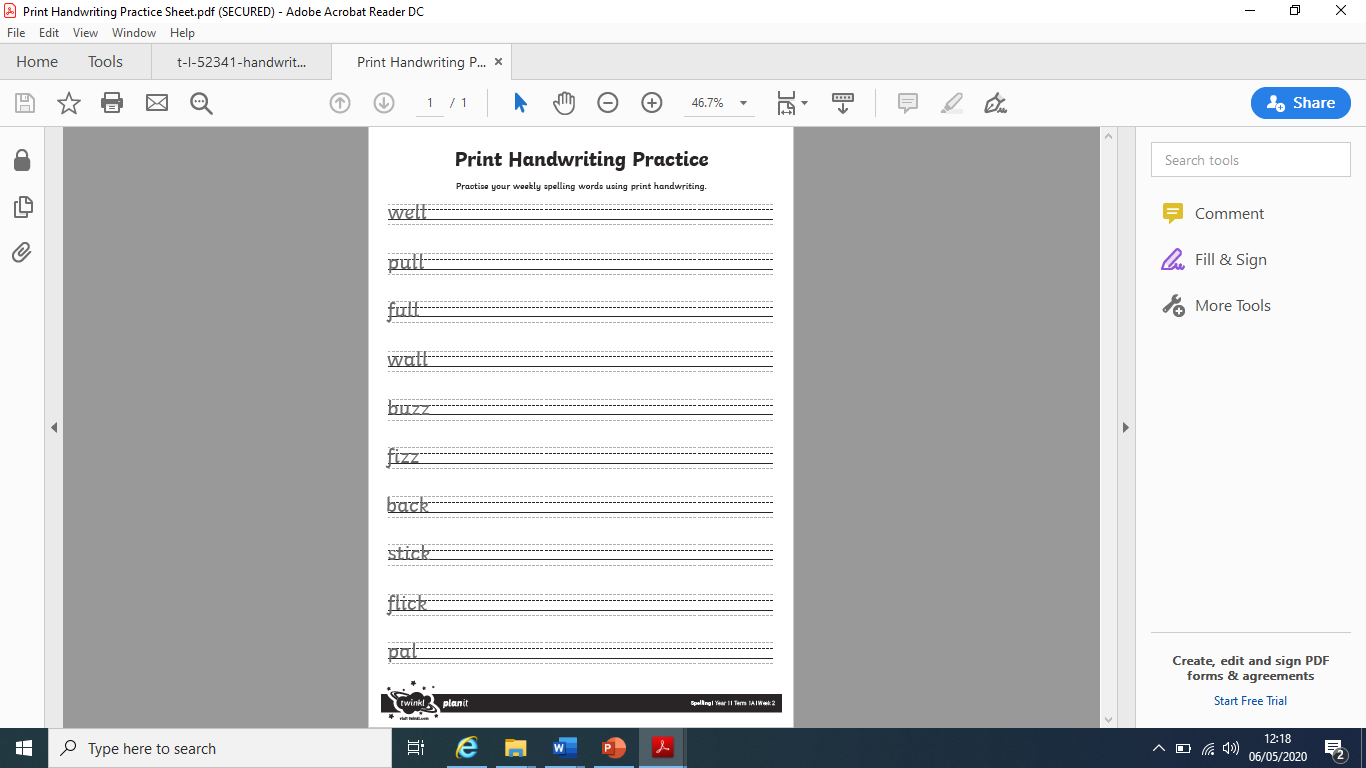 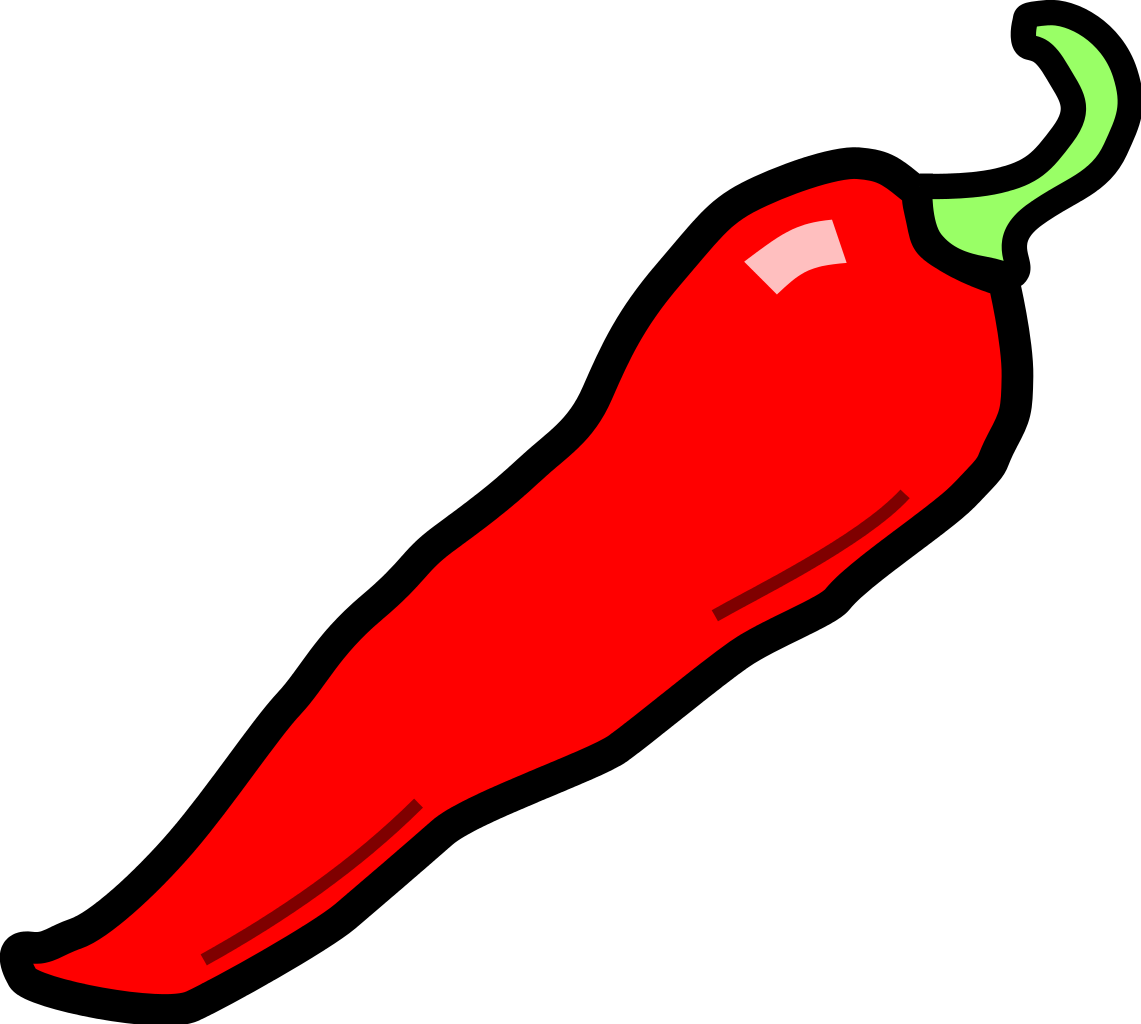 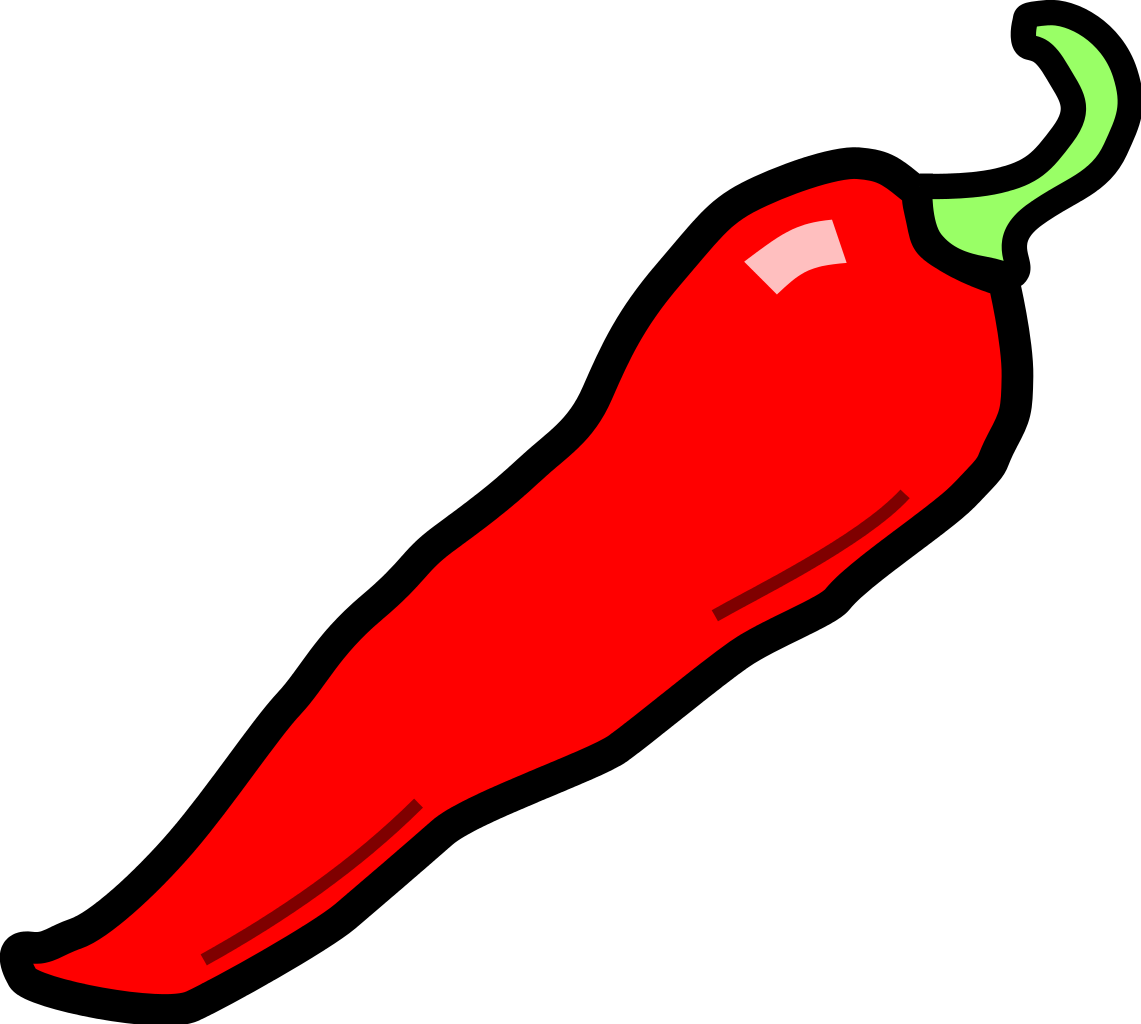 Practise your neat handwriting
By writing each word out 5 times.

Remember finger spaces and write
on the line.
Numeracy  Chimney sums
Learning Intention:
Add and write chimney sums
Success Criteria:
- I know that the ones, tens and hundreds must be lined up
I add the columns together and put the answers under that column
My writing is neat and tidy
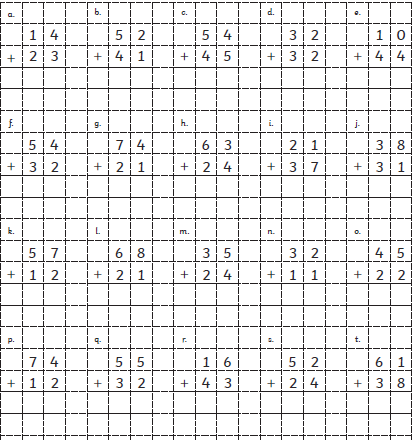 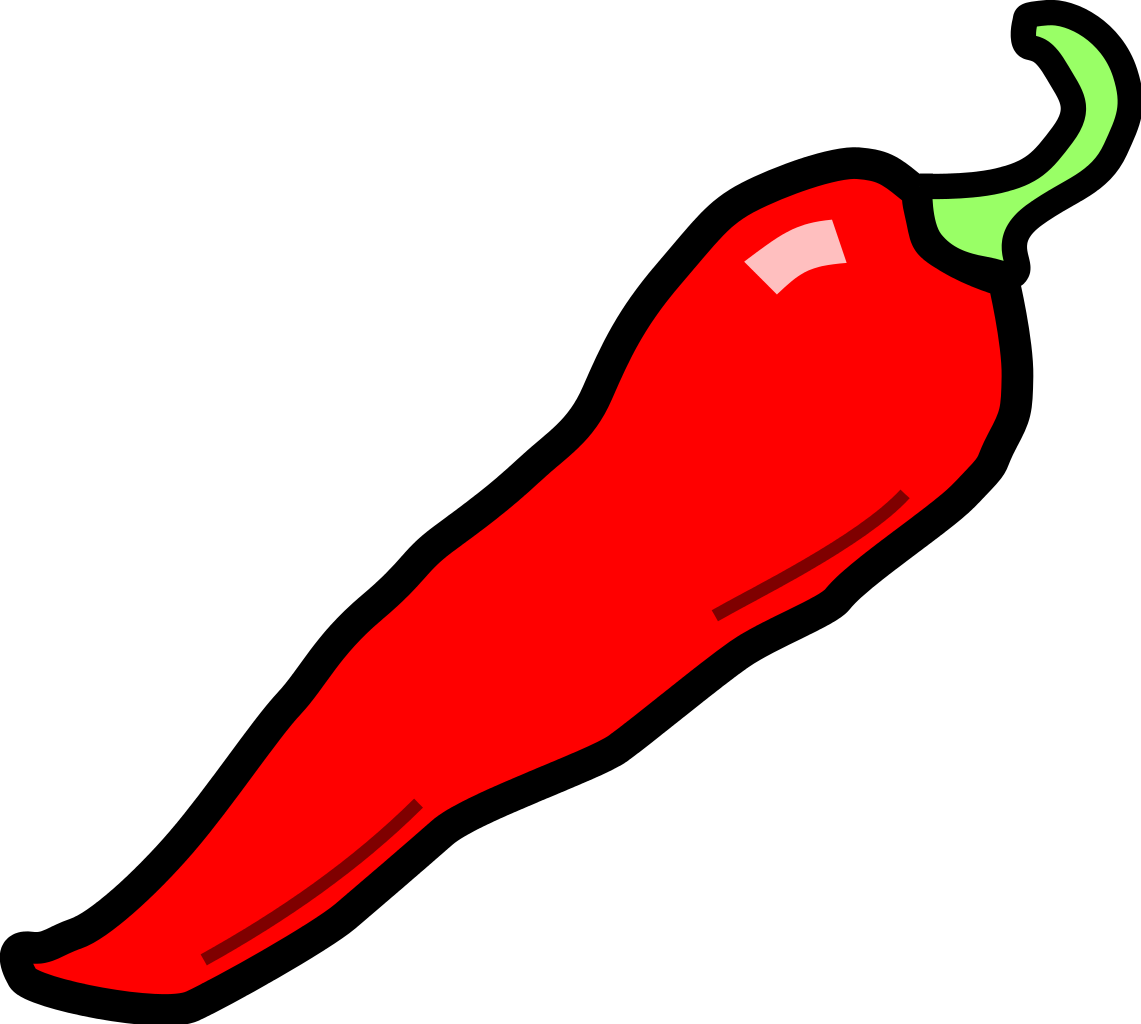 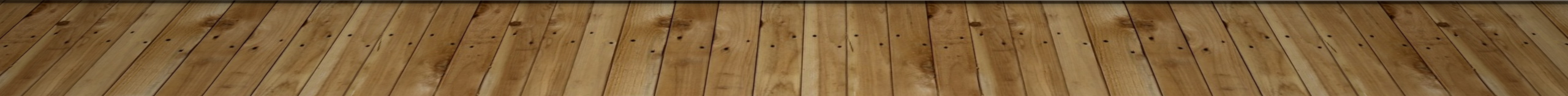 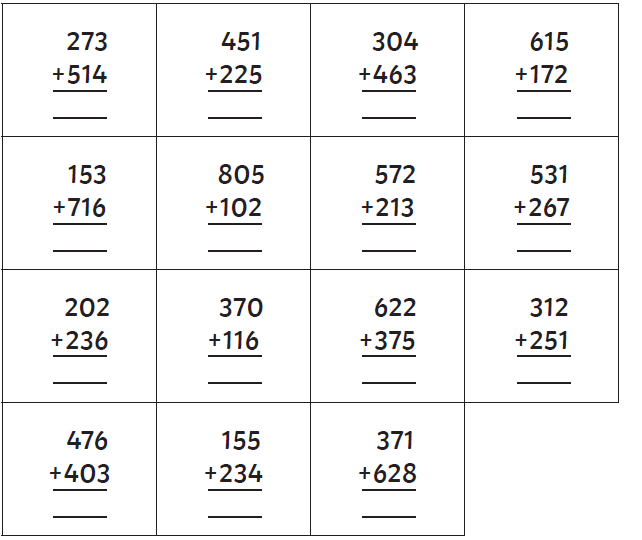 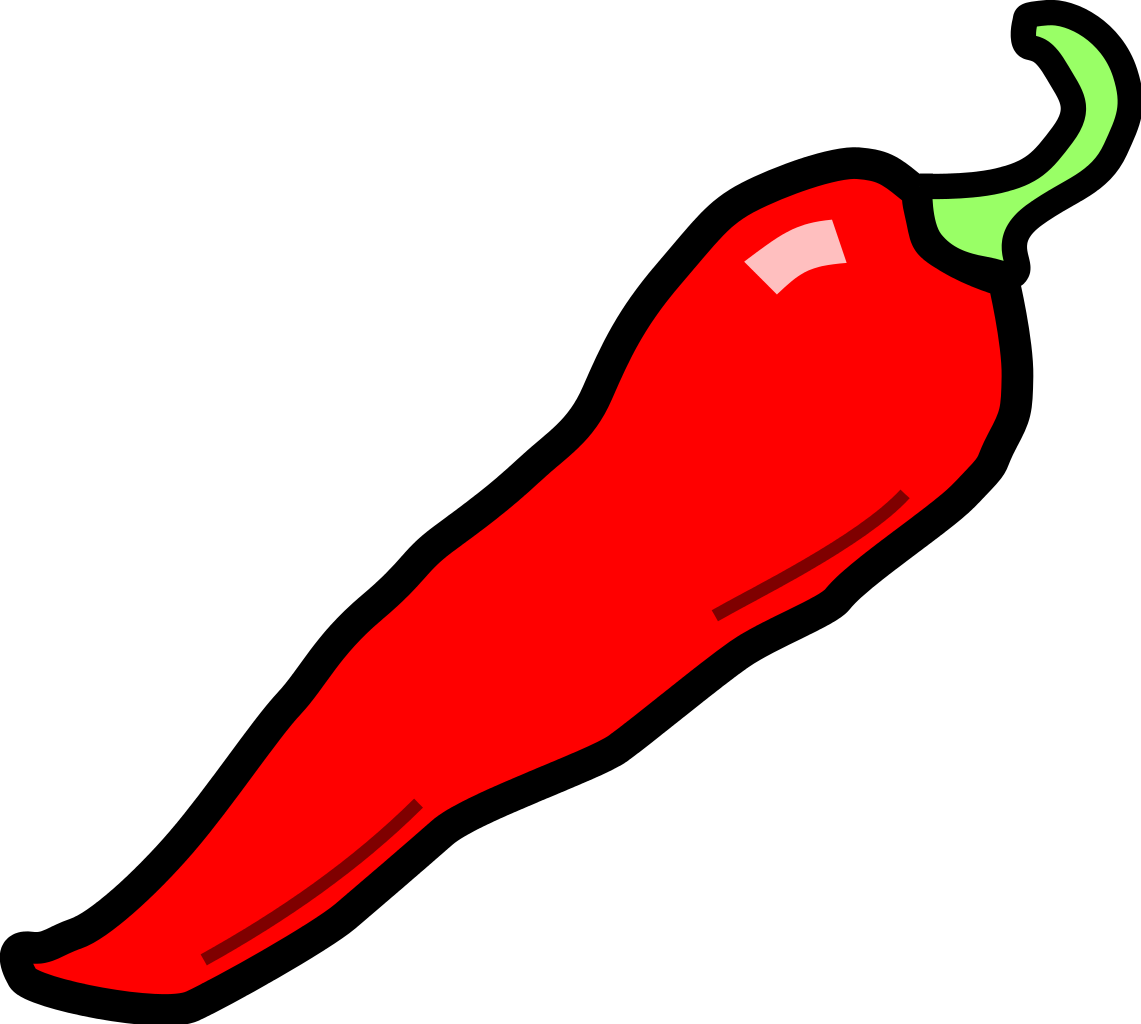 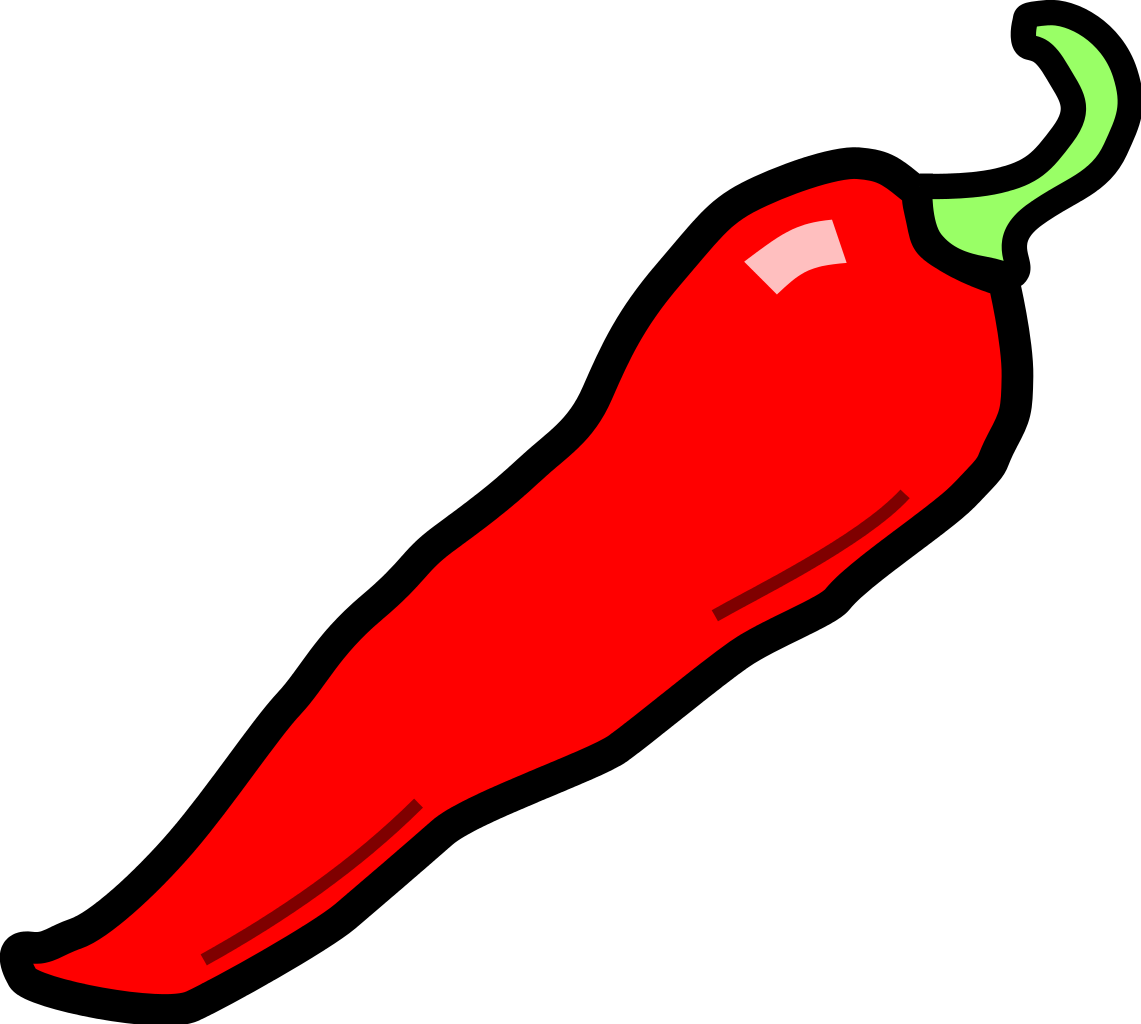 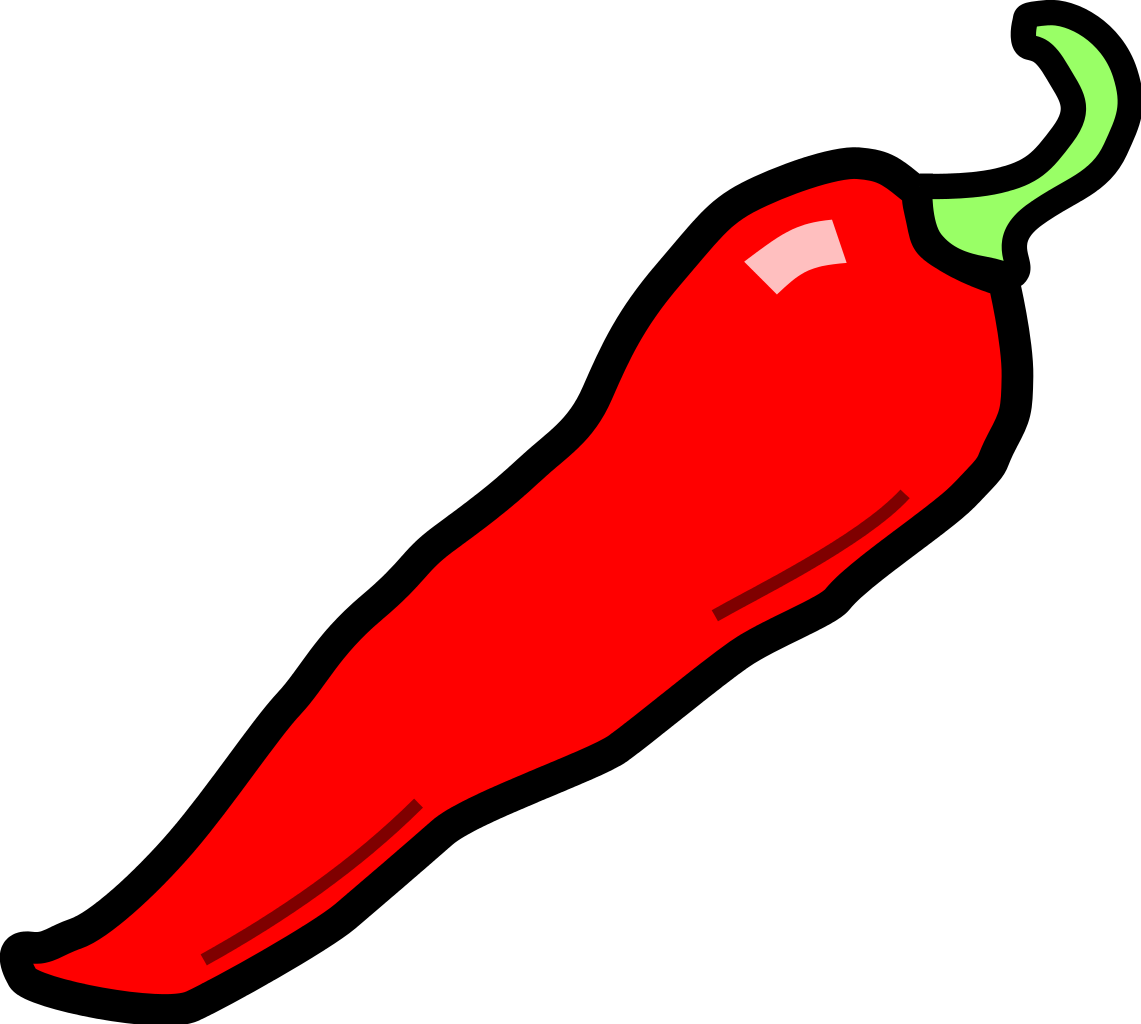 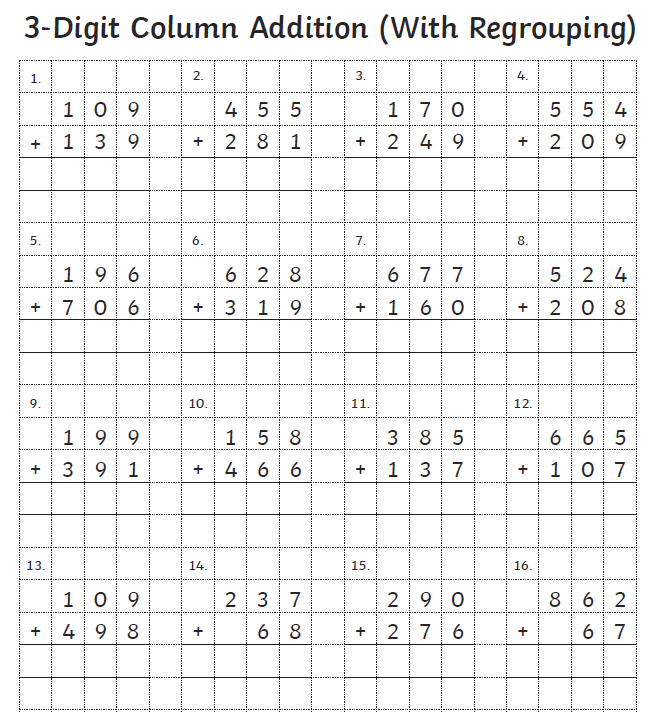 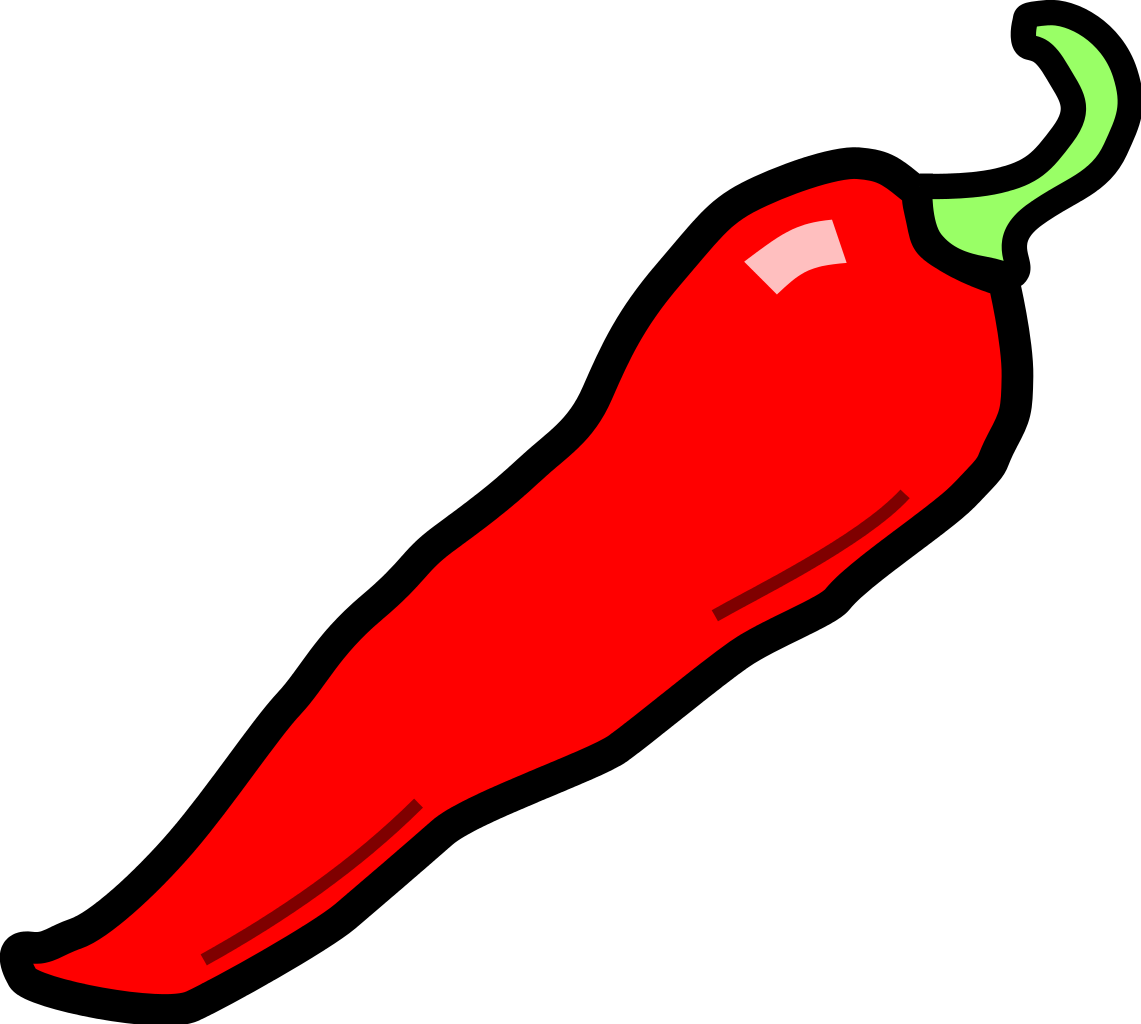 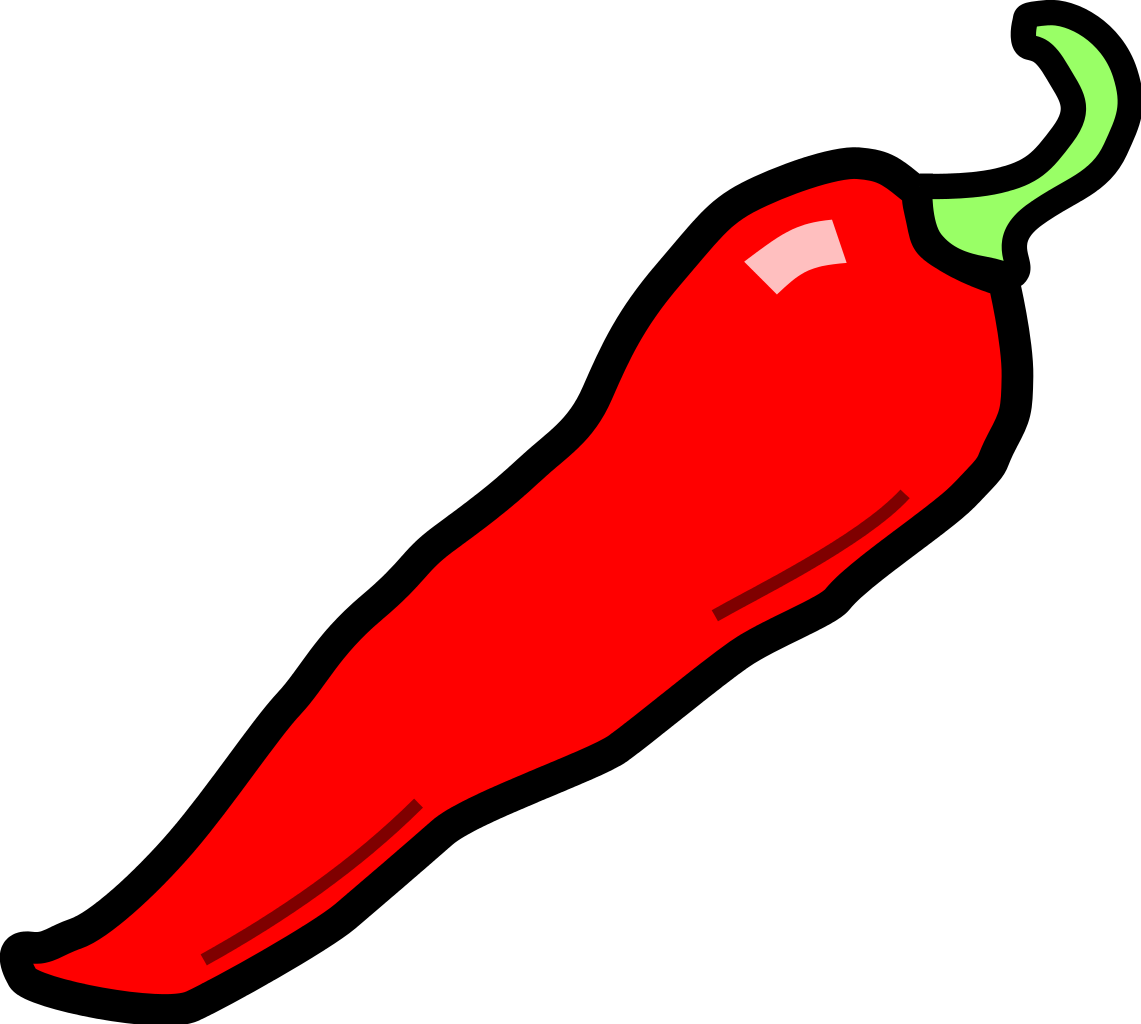 Pe – Zumba dance party!
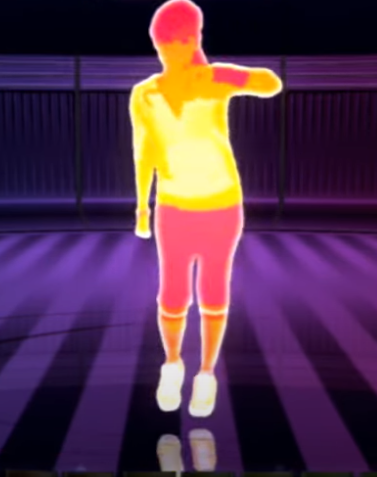 Zumba Fitness 20 Minutes Beginners Routine - YouTube
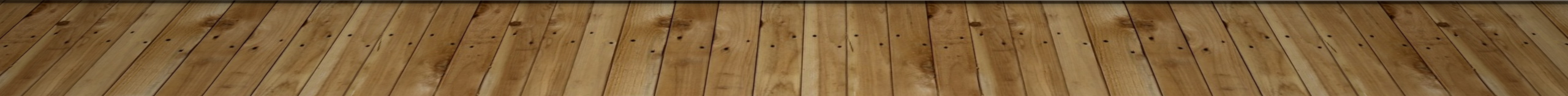 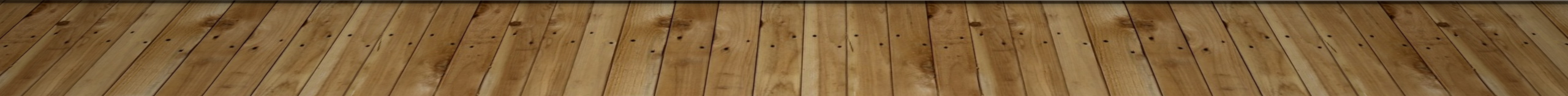 Art – learn how to draw a person
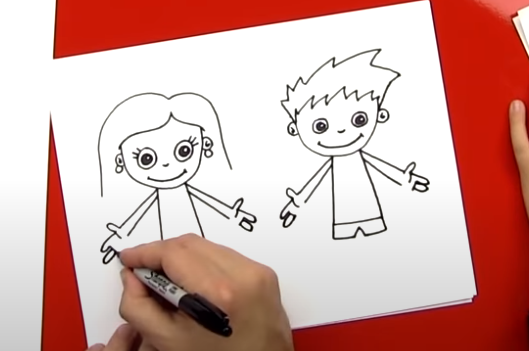 Follow this tutorial and learn how to draw a person!
Colour it in once you have finished your drawing!

How To Draw A Boy And A Girl - YouTube
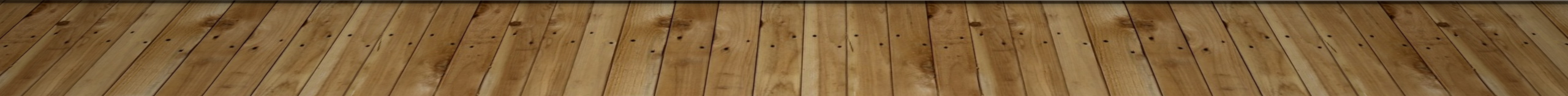 Night time prayer
God our Father, I come to say thank you for your love today.
Thank you for my family and  all the friends you give to me.
Guard me in the dark of night and in the morning send your light.Amen.